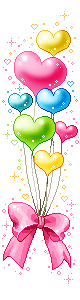 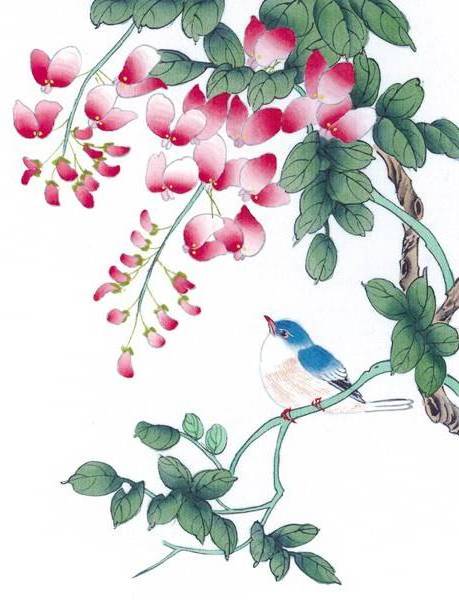 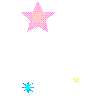 NHIỆT LIỆT CHÀO MỪNG QUÝ THẦY CÔ
           VỀ DỰ THAO GIẢNG LỚP 1A
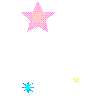 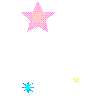 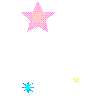 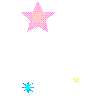 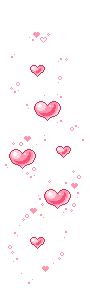 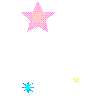 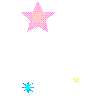 MÔN: TiẾNG ViỆT LỚP 1
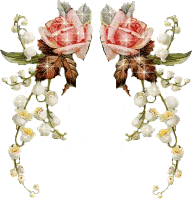 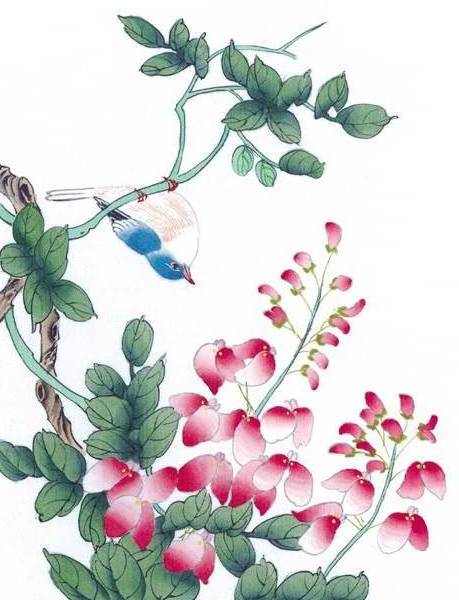 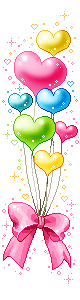 GV : Nguyễn Thị Lý
  Trường Tiểu học số 1 Mỹ Thành
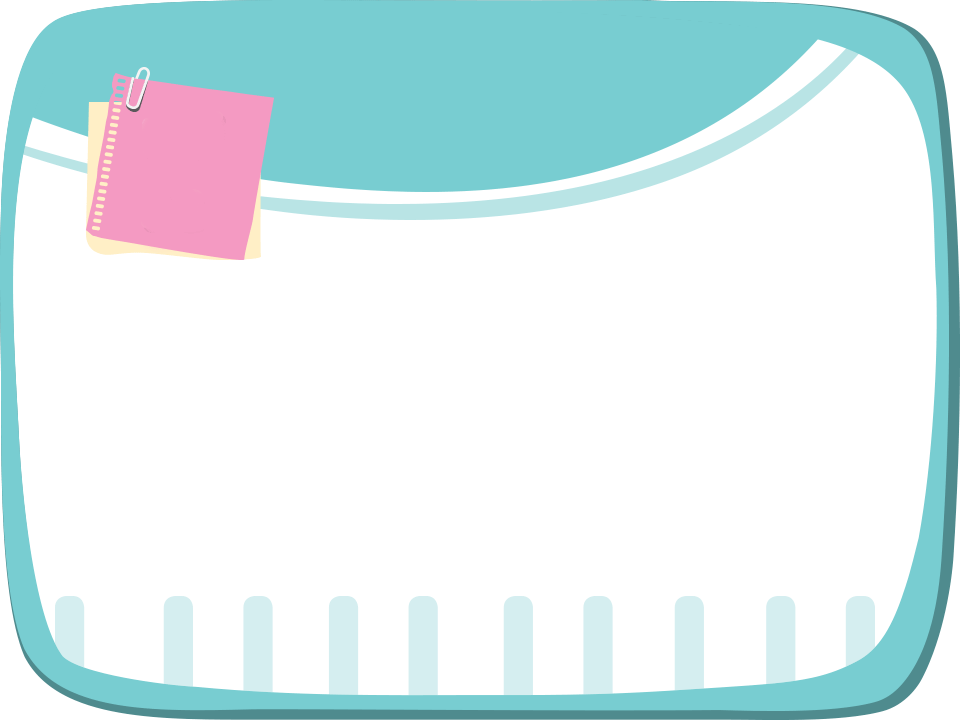 Thứ Ba ngày 11 tháng 10 năm 2022
Tiếng Việt
Bài
6B
oi   ôi   ơi
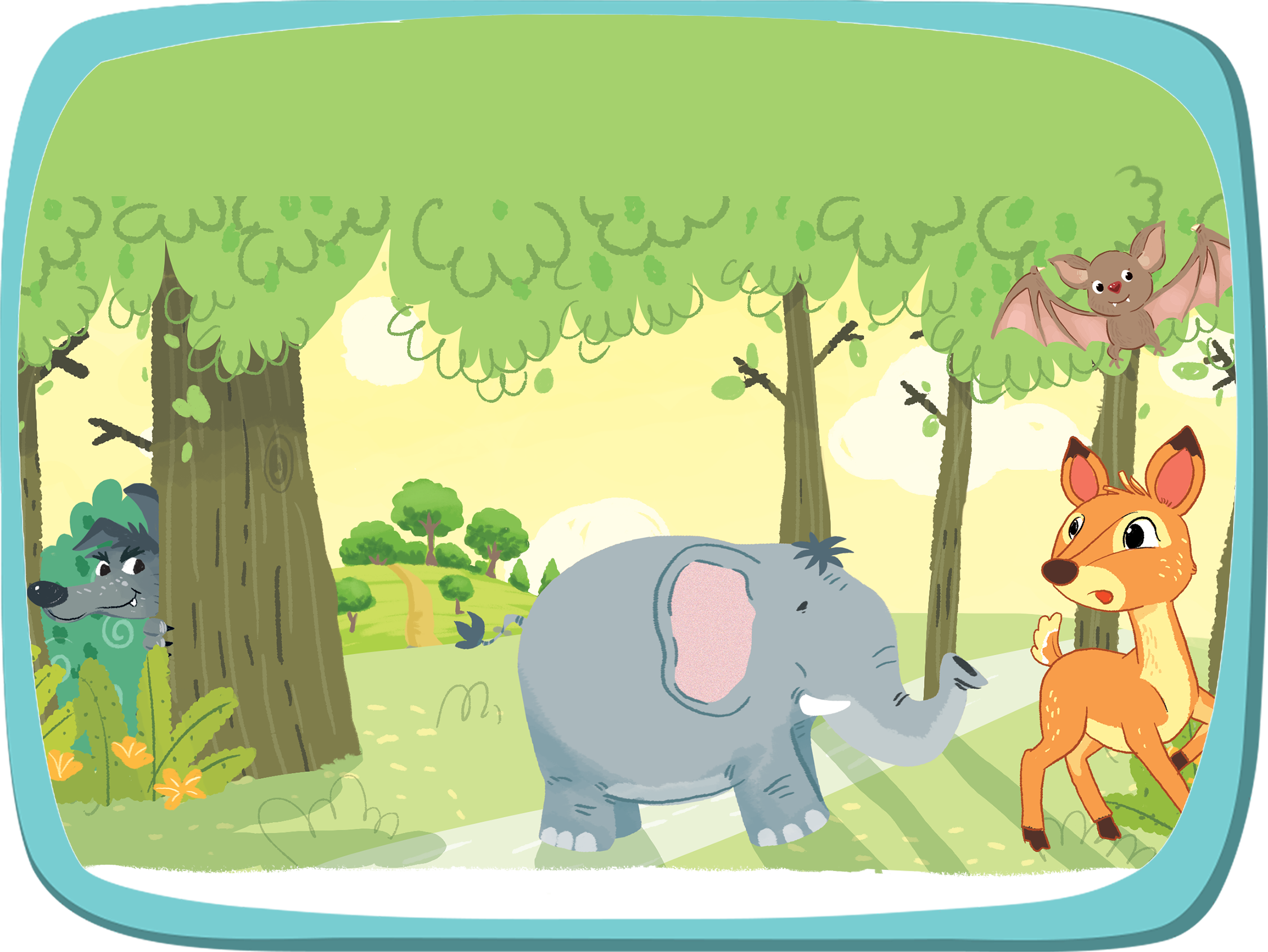 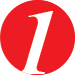 Nghe – nói
Hỏi – đáp về bức tranh.
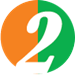 Đọc
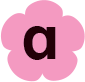 voi
đồi cây
dơi
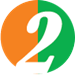 Đọc
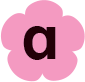 voi
oi
v
oi
i
v
o
voi
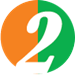 Đọc
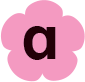 đồi cây
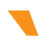 đ
đ
ôi
ô
ôi
i
đồi
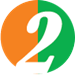 Đọc
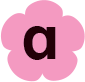 dơi
ơi
i
ơi
ơ
d
d
dơi
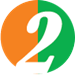 Đọc
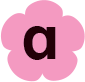 voi
đồi cây
dơi
v
oi
đ
d
ơi
ôi
voi
dơi
đồi
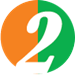 Đọc
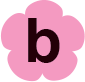 nói
oi
n
?
gọi
g
oi
.
bới
?
ơi
b
mời
?
m
ơi
th
ôi
thổi
?
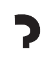 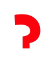 dỗi
?
d
ôi
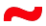 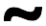 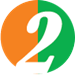 Đọc
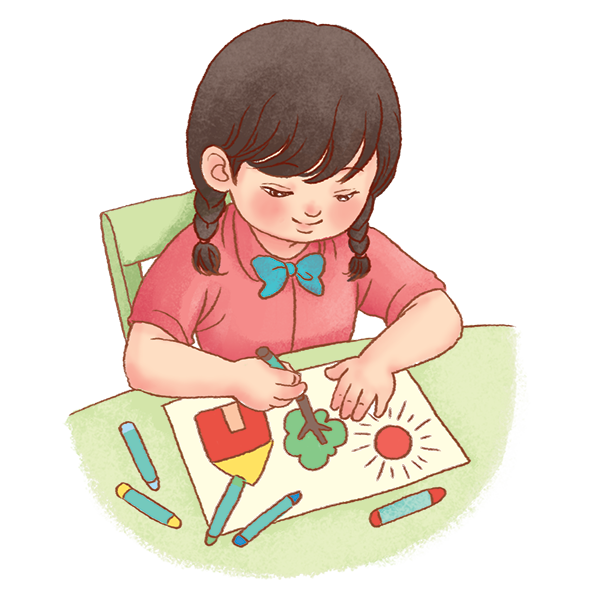 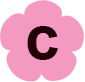 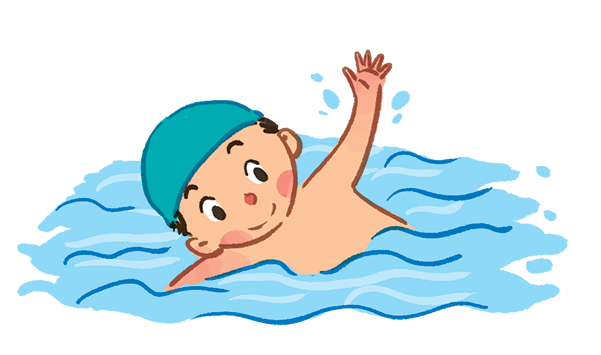 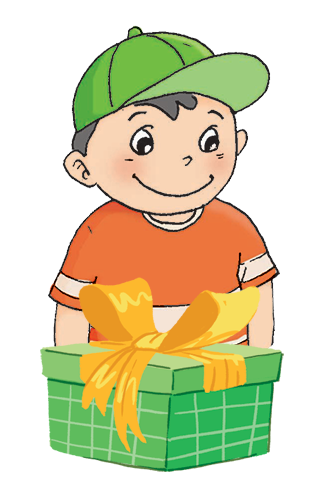 Bé bơi ở bể bơi.
Bé vẽ ngôi nhà.
Bé có gói quà.
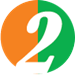 Đọc
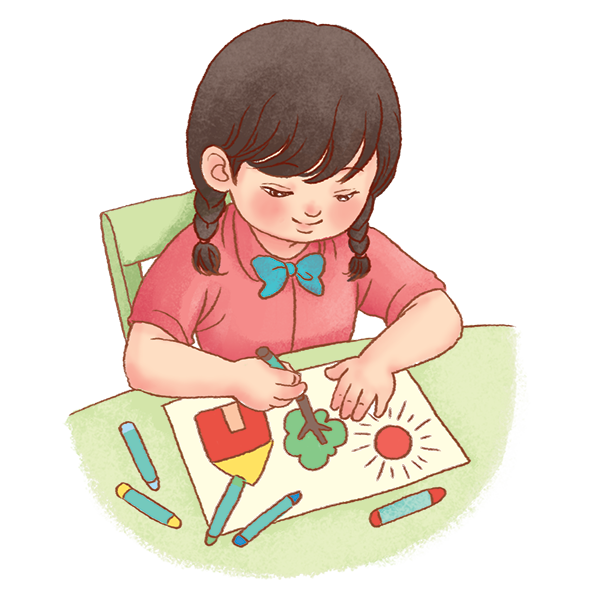 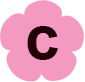 Bé vẽ ngôi nhà.
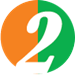 Đọc
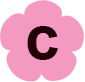 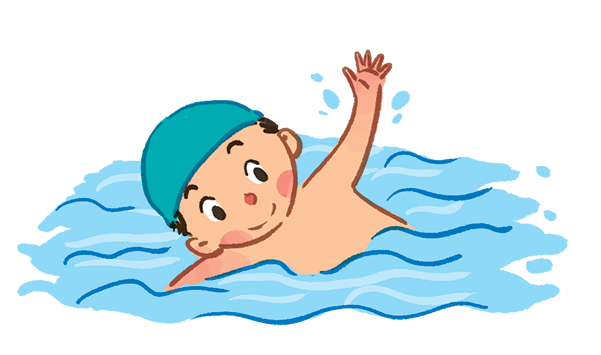 Bé bơi ở bể bơi.
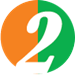 Đọc
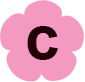 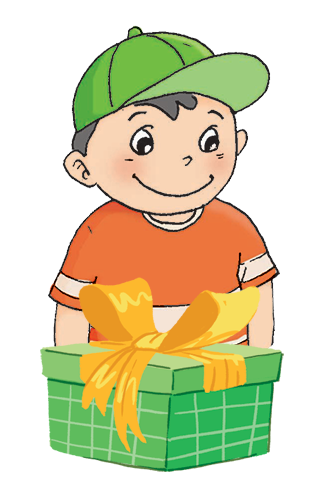 Bé có gói quà.
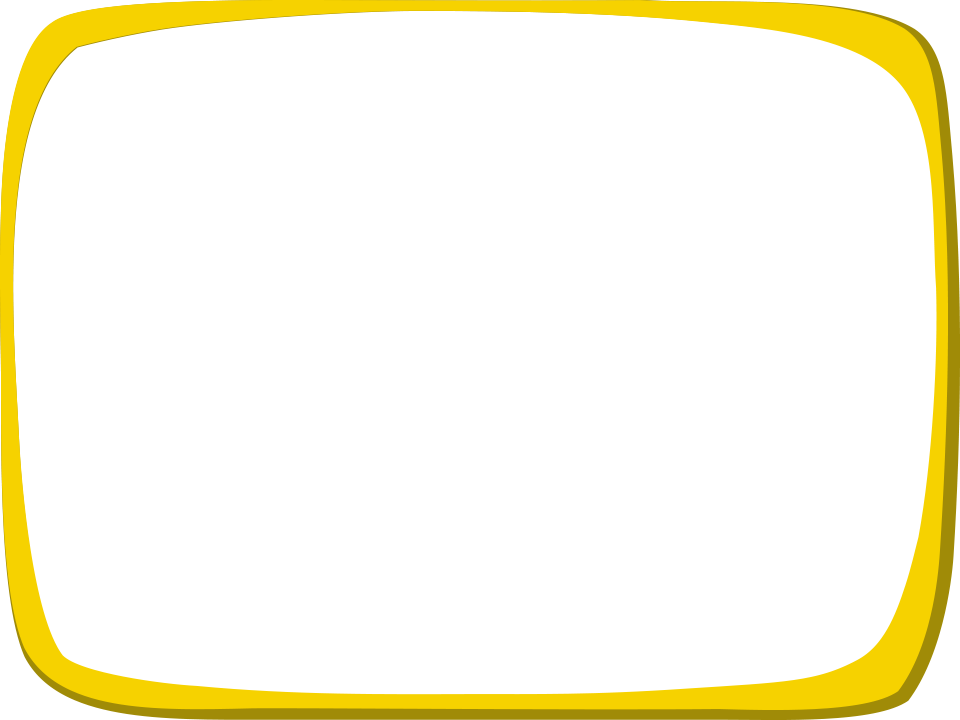 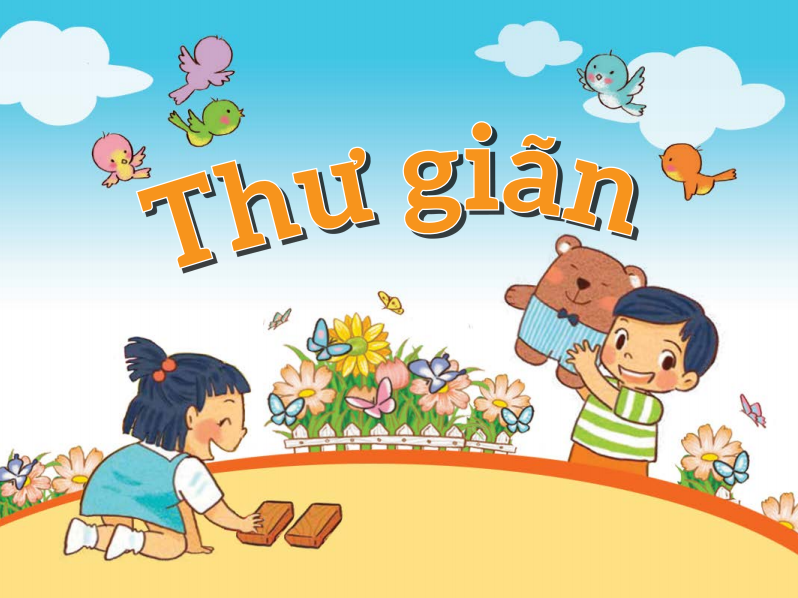